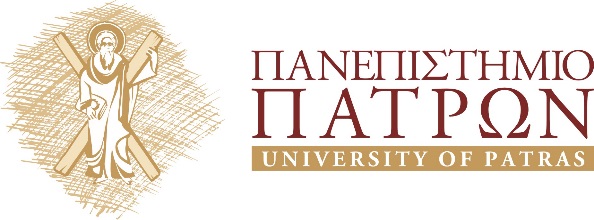 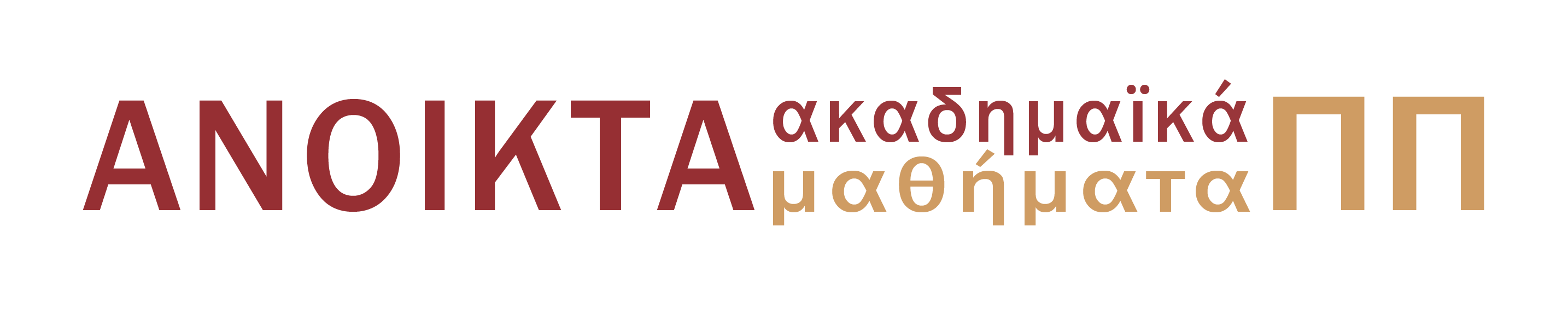 ΦΙΛΟΣΟΦΙΑ ΤΟΥ ΔΙΚΑΙΟΥ Ενότητα 10: Οι δύο ορισμοί του δικαίου σε αντιπαραβολή Διδάσκων: Μιχαήλ Παρούσης, Αναπλ. Καθηγητής
Σχολή Ανθρωπιστικών και Κοινωνικών ΣπουδώνΤμήμα Φιλοσοφίας
Σκοποί ενότητας
Ορισμός του δικαίου
Επαναδιατύπωση ορισμού
Σύγκριση μεταξύ των δύο ορισμών του δικαίου
Ειδοποιός διαφορά του δικαίου
1. Ο πρώτος ορισμός του δικαίου
Το δίκαιο είναι ένα σύνολο κανόνων οι οποίοι ρυθμίζουν δεσμευτικά τις σχέσεις των ανθρώπων που συμβιώνουν σε μια οργανωμένη σε κράτος κοινωνία (βλ. διάλεξη 2)

Το δίκαιο μοιάζει με τα άλλα σύνολα κανόνων αλλά πρέπει να βρούμε και την ειδοποιό του διαφορά
2. Πρώτη προσπάθεια αναδιατύπωσης ορισμού του δικαίου
Το δίκαιο είναι ένα σύνολο κανόνων πρακτικών και επιστημονικών προτάσεων
3.Ρύθμιση και δεσμευτικότητα
Κάθε βιοτική σχέση πρέπει να είναι ρυθμίσιμη από το δίκαιο
Δεσμευτικότητα: η αντίληψη που σχηματίζουμε ότι κάτι πρέπει να είναι έτσι κι όχι αλλιώς
Θα μπορούσε να είναι η δεσμευτικότητα η ειδοποιός διαφορά του δικαίου; -Όχι
4.Τριπλή δομή δικαίου
Υποχρεώσεις
Αξιώσεις
Απαιτήσεις
5. Δικαιώματα και αξιώσεις
Οι αξιώσεις προκύπτουν από τα δικαιώματα 

Παράδειγμα: έχω δικαίωμα στην υγεία
                                           ↓
                           αν κάποιος με τραυματίσει
                                           ↓
                          αξίωση για αποζημίωση
6.Μηχανισμός δικαστηρίων
Αναγνωρίζει       δικαιώματα
                                 αξιώσεις
Καθορίζει       απαιτήσεις

δικαίωμα        αξίωση 
αξίωση          απαίτηση
δικαιώματα + αξιώσεις     νομικά 
απαιτήσεις      υλικές
7. Οι 3 νόμιμες αιτίες του δικαίου
Donandi = δωρίζω
Credenda = πιστώνω           ορθολογικότητα
Solvendi = εξοφλώ                       δικαίου
8.Τυπική ισχύς δικαίου
Προκύπτει  από το να έχουν τηρηθεί οι    κανόνες παραγωγής του δικαίου


Αρμοδιότητα οργάνων
Διαδικασία παραγωγής
Δημοσιότητα νόμου
9. Ουσιαστική ισχύς δικαίου
Κάνει ένα νόμο να έχει ζωή

Απαραίτητη η εφαρμογή του νόμου από τους ανθρώπους

Κοινωνικές πρακτικές σύμφωνες ή ασύμφωνες με το νόμο
10.Εξαναγκασμός
Μεταξύ προσώπων
Μεταξύ εξουσίας και κοινωνίας

Δίκαιο → βία
                →  καταστολή        Κοινό καλό
                →  στέρηση
11. Ειδοποιός διαφορά  του δικαίου
Το εξαναγκαστό του δικαίου είναι εκείνο που αποτελεί την ειδοποιό διαφορά του από όλα τα άλλα είδη κανόνων και προκύπτει από τη δομή δικαίωμα-αξίωση-απαίτηση
12. Αναδιατύπωση του ορισμού του δικαίου
Το δίκαιο είναι ένα σύνολο κανόνων τεθειμένων με προκαθορισμένες διαδικασίες και στηριζόμενων σε ηθικοπολιτικές αρχές δικαιοσύνης, οι οποίοι ρυθμίζουν κατά τρόπο εξαναγκαστό τις σχέσεις των ανθρώπων που συμβιώνουν σε μια κοινωνία οργανωμένη σε κράτος
13.«τεθειμένων με προκαθορισμένες διαδικασίες»
Καθετί το οποίο γίνεται στην κοινωνία πρέπει να έχει μία νομιμότητα

Το ίδιο το δίκαιο προβλέπει τον τρόπο με τον οποίο θα παραχθεί
14.«στηριζόμενων σε ηθικοπολιτικές αρχές δικαιοσύνης»
Κάτι ισχύει:
επειδή «τέθηκε με προκαθορισμένες διαδικασίες»
                                  
 επειδή «στηρίζεται σε ηθικοπολιτικές αρχές δικαιοσύνης»
15.Ολοκλήρωση ορισμού
Το δίκαιο είναι:
Ένα σύνολο κανόνων 
‘Ενα σύνολο πρακτικών, άρα ένα σύνολο θεσμών 
 Ένα σύνολο λόγου
16.Θέματα που θα μας απασχολήσουν
κανόνες

     λόγος                                           θεσμοί
ΔΙΚΑΙΟ
Τέλος ενότητας
Σημείωμα Αναφοράς
Copyright Πανεπιστήμιο Πατρών, Παρούσης Μιχαήλ 2015. «Φιλοσοφία του Δικαίου. Οι δύο ορισμοί του δικαίου σε αντιπαραβολή». Έκδοση: 1.0. Πάτρα 2014. Διαθέσιμο από τη δικτυακή διεύθυνση:  https://eclass.upatras.gr/courses/PHIL1918/
Χρηματοδότηση
Το παρόν εκπαιδευτικό υλικό έχει αναπτυχθεί στo πλαίσιo του εκπαιδευτικού έργου του διδάσκοντα.
Το έργο «Ανοικτά Ακαδημαϊκά Μαθήματα στο Πανεπιστήμιο Πατρών» έχει χρηματοδοτήσει μόνο την αναδιαμόρφωση του εκπαιδευτικού υλικού. 
Το έργο υλοποιείται στο πλαίσιο του Επιχειρησιακού Προγράμματος «Εκπαίδευση και Δια Βίου Μάθηση» και συγχρηματοδοτείται από την Ευρωπαϊκή Ένωση (Ευρωπαϊκό Κοινωνικό Ταμείο) και από εθνικούς πόρους.
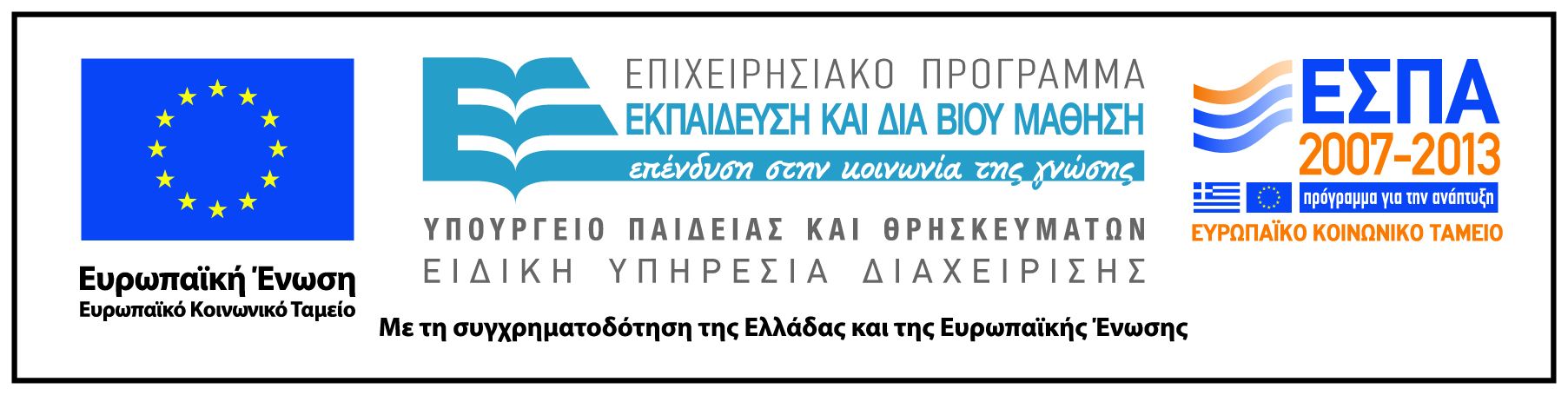 Σημείωμα Αδειοδότησης
Το παρόν υλικό διατίθεται με τους όρους της άδειας χρήσης Creative Commons Αναφορά, Μη Εμπορική Χρήση Παρόμοια Διανομή 4.0 [1] ή μεταγενέστερη, Διεθνής Έκδοση.   Εξαιρούνται τα αυτοτελή έργα τρίτων π.χ. φωτογραφίες, διαγράμματα κ.λ.π.,  τα οποία εμπεριέχονται σε αυτό και τα οποία αναφέρονται μαζί με τους όρους χρήσης τους στο «Σημείωμα Χρήσης Έργων Τρίτων».



    
                 
[1] http://creativecommons.org/licenses/by-nc-sa/4.0/
 

Ως Μη Εμπορική ορίζεται η χρήση:
που δεν περιλαμβάνει άμεσο ή έμμεσο οικονομικό όφελος από την χρήση του έργου, για το διανομέα του έργου και αδειοδόχο
που δεν περιλαμβάνει οικονομική συναλλαγή ως προϋπόθεση για τη χρήση ή πρόσβαση στο έργο
που δεν προσπορίζει στο διανομέα του έργου και αδειοδόχο έμμεσο οικονομικό όφελος (π.χ. διαφημίσεις) από την προβολή του έργου σε διαδικτυακό τόπο

Ο δικαιούχος μπορεί να παρέχει στον αδειοδόχο ξεχωριστή άδεια να χρησιμοποιεί το έργο για εμπορική χρήση, εφόσον αυτό του ζητηθεί.
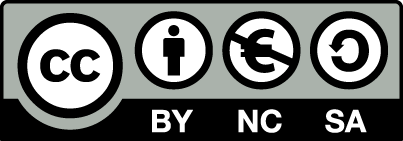